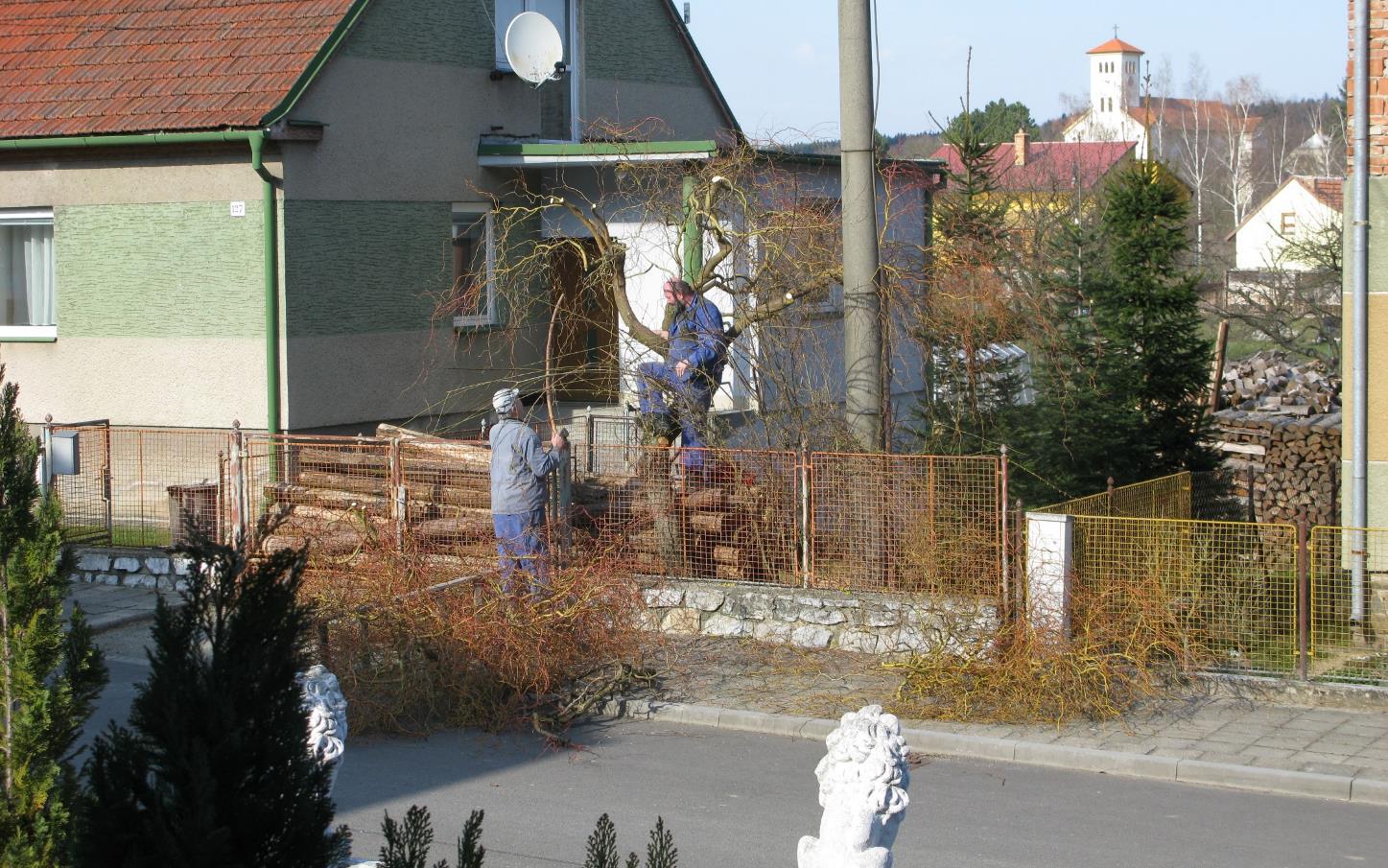 Vysočany 28. března, krásný sluneční den. Tak jsem se vydal na krátkou procházku.
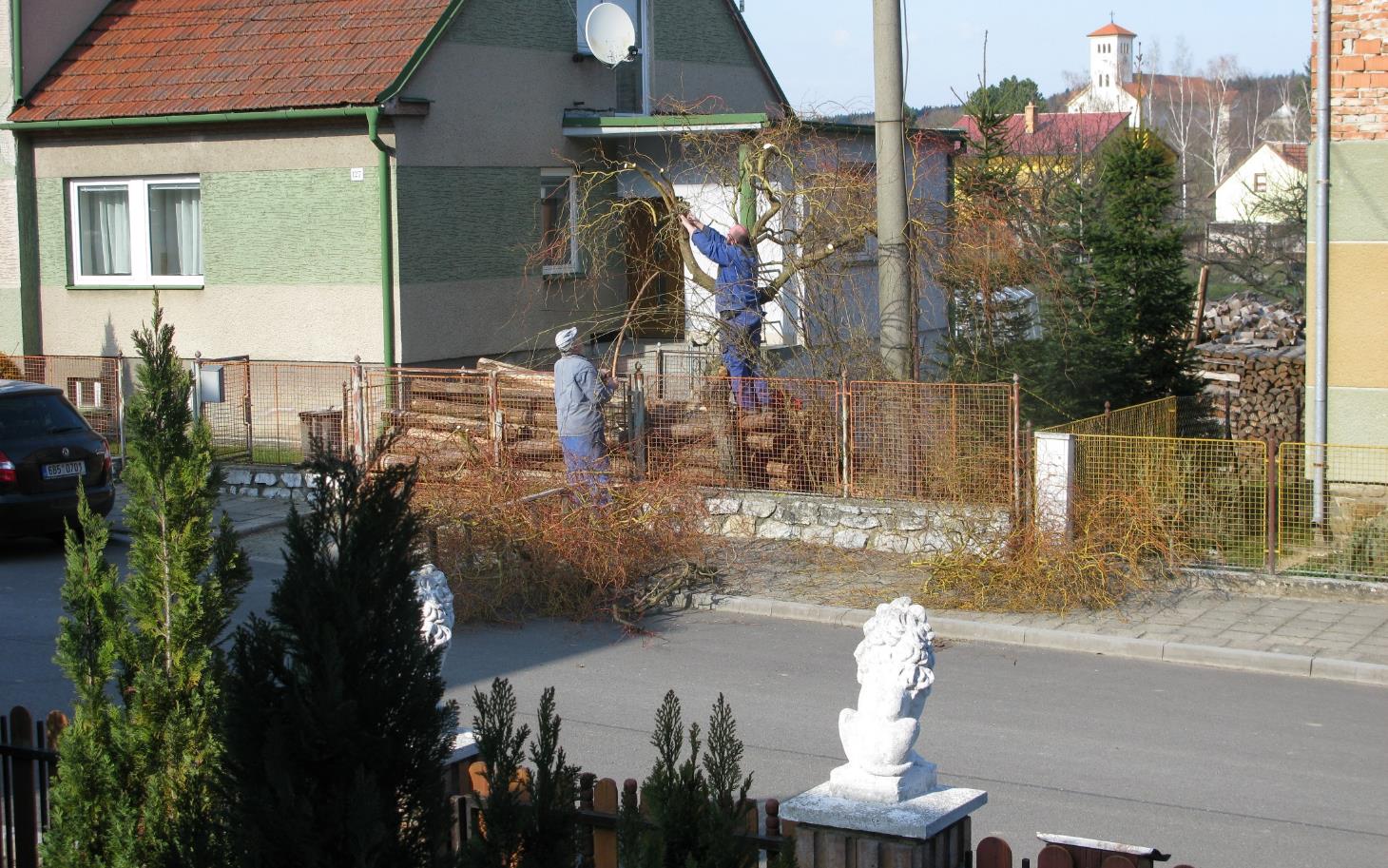 Petr odnaproti s bratrem prořezávali vrbu
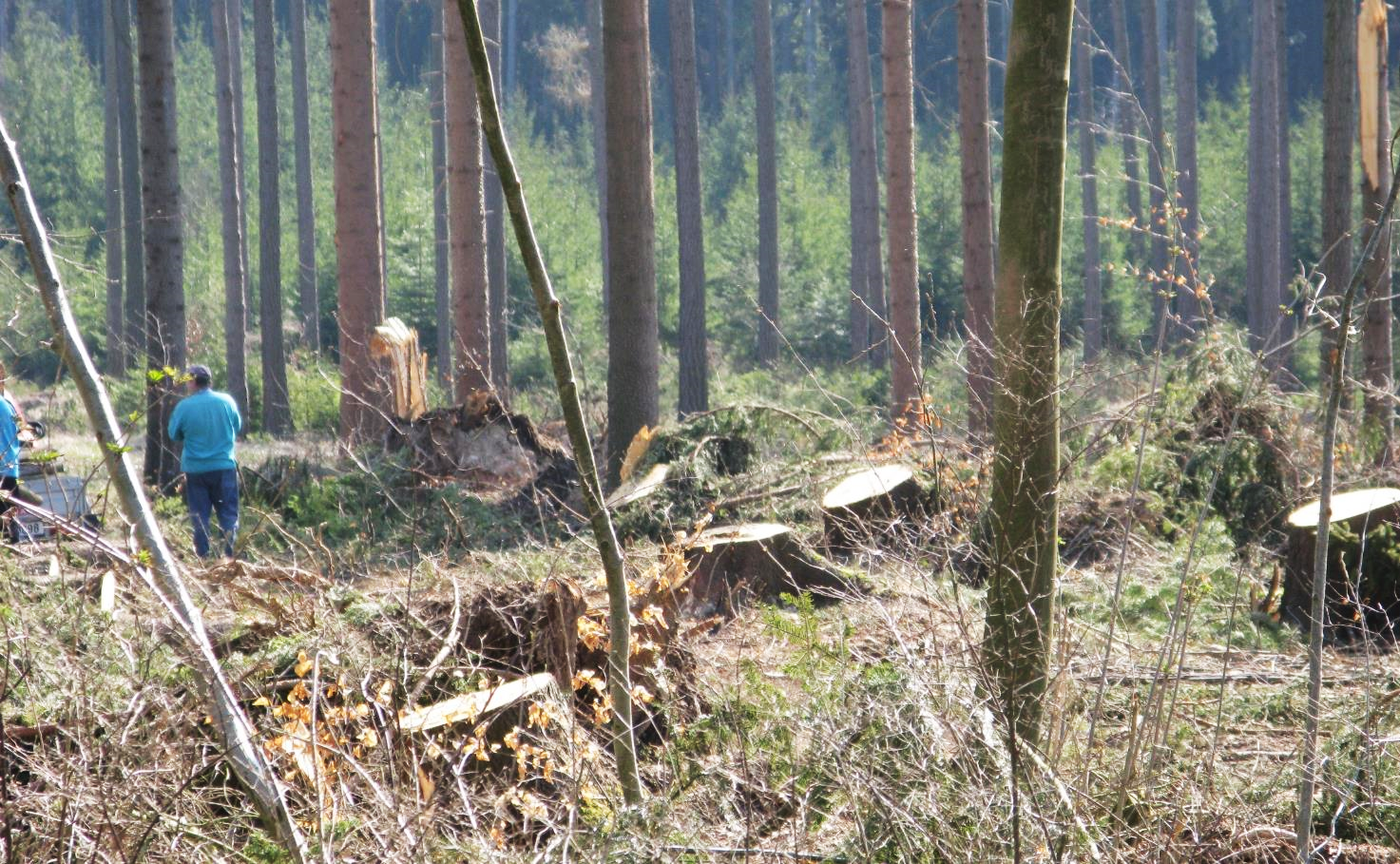 Zase jsem šel do mého lesíku a hned za zahradou jsem viděl, že se na polomech pilně pracuje.
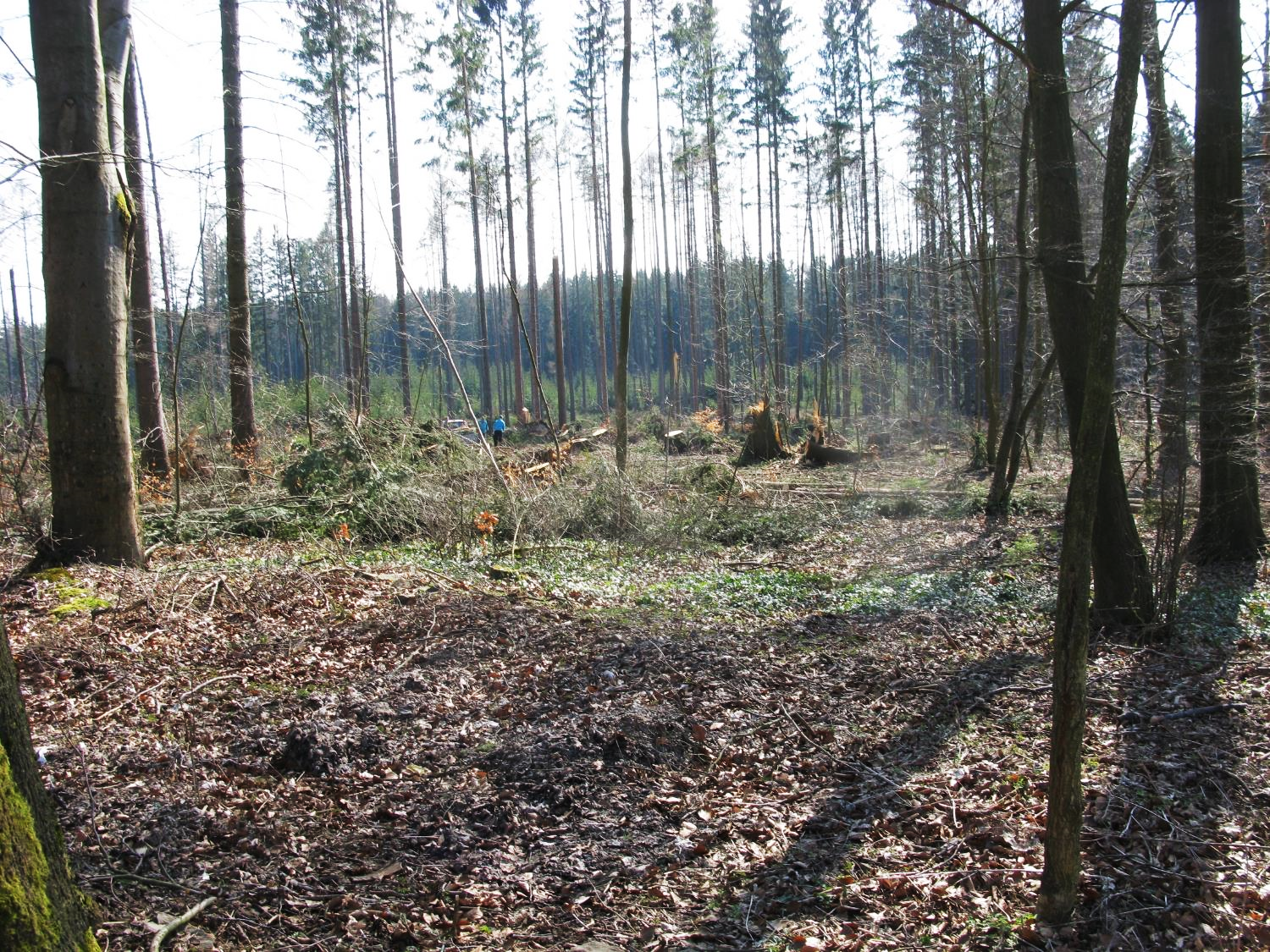 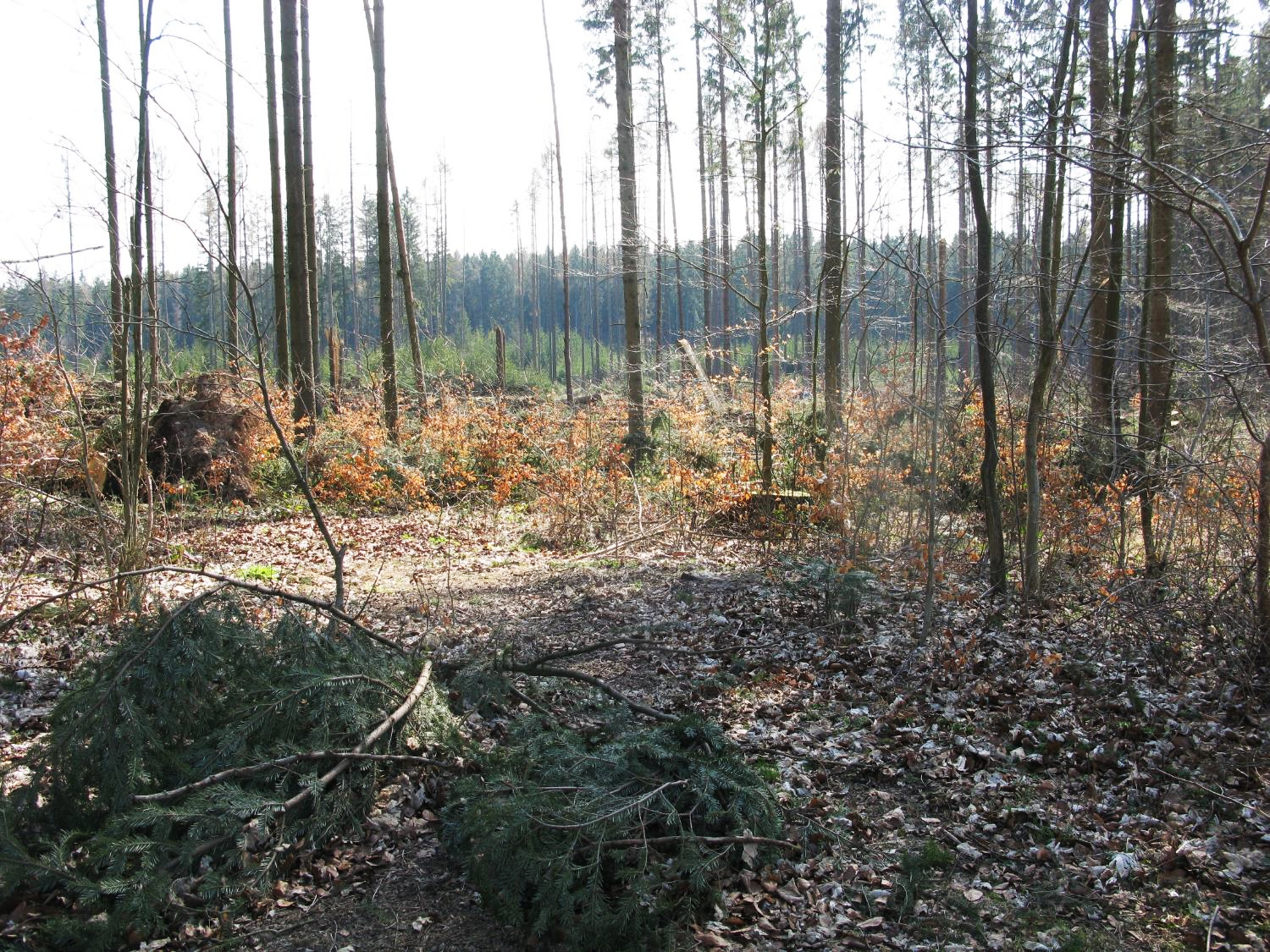 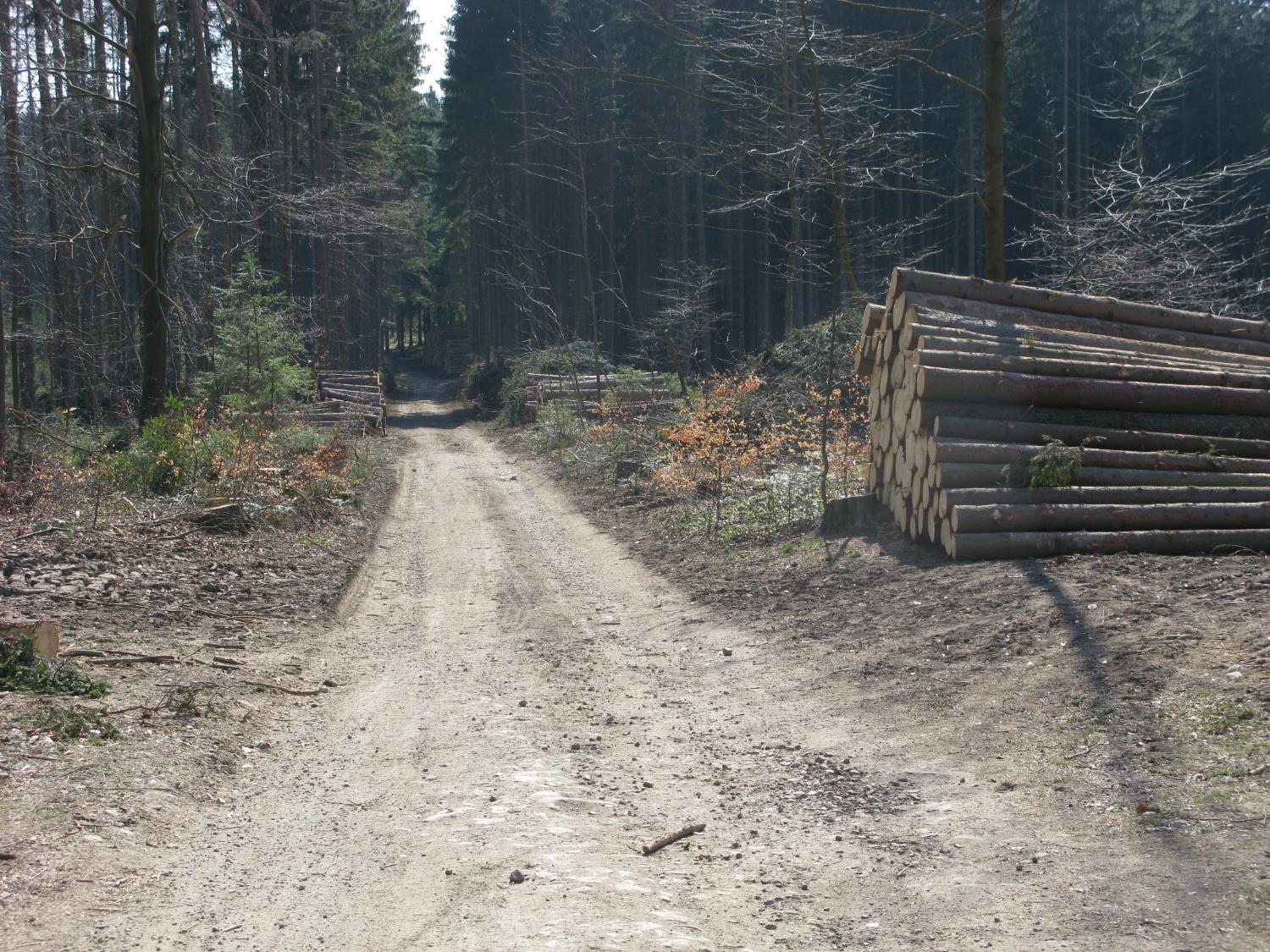 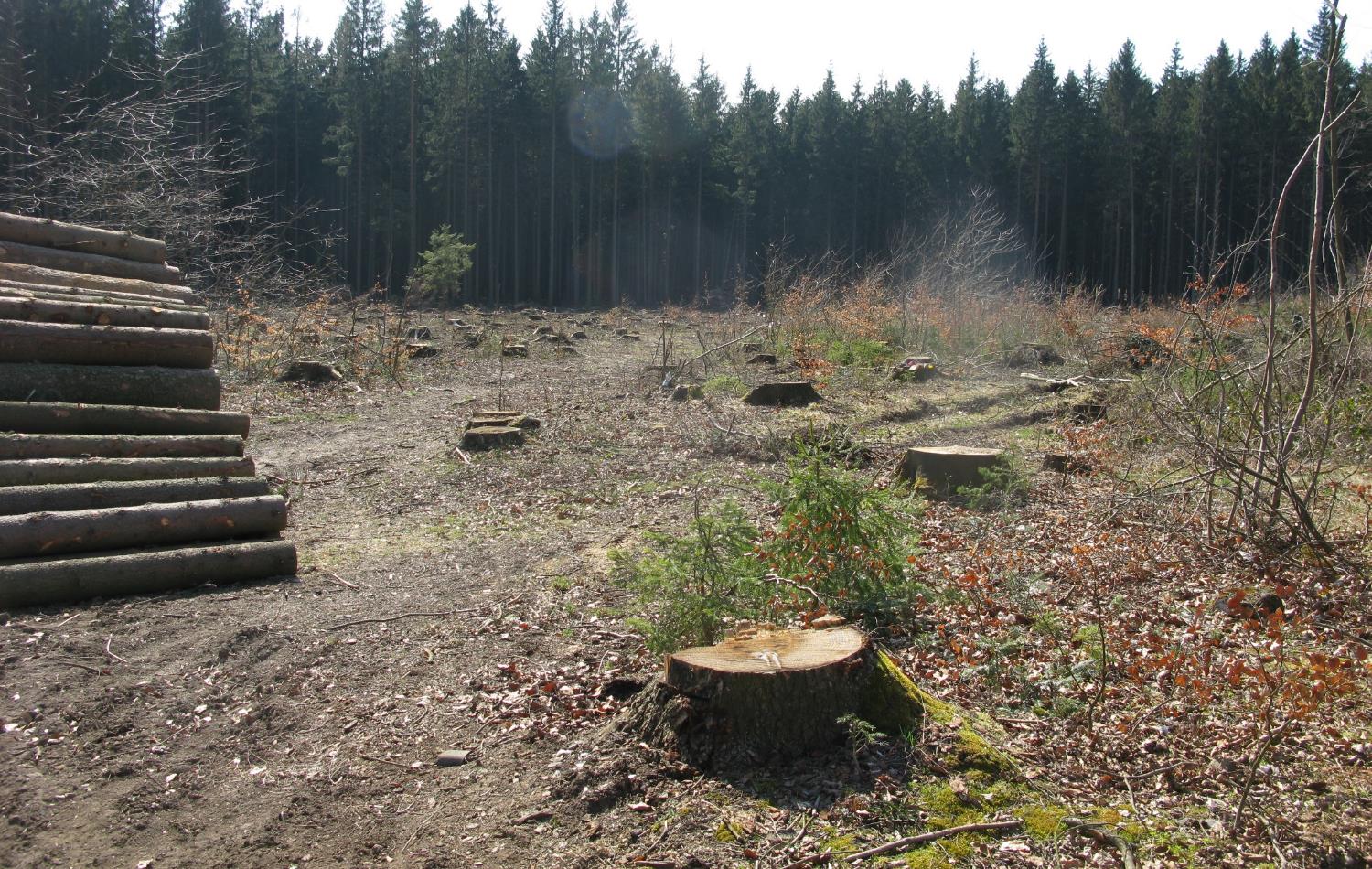 Tak tudy jsem chodil často Pěkným lesem k rybníčku. Dneska je to smutná procházka.
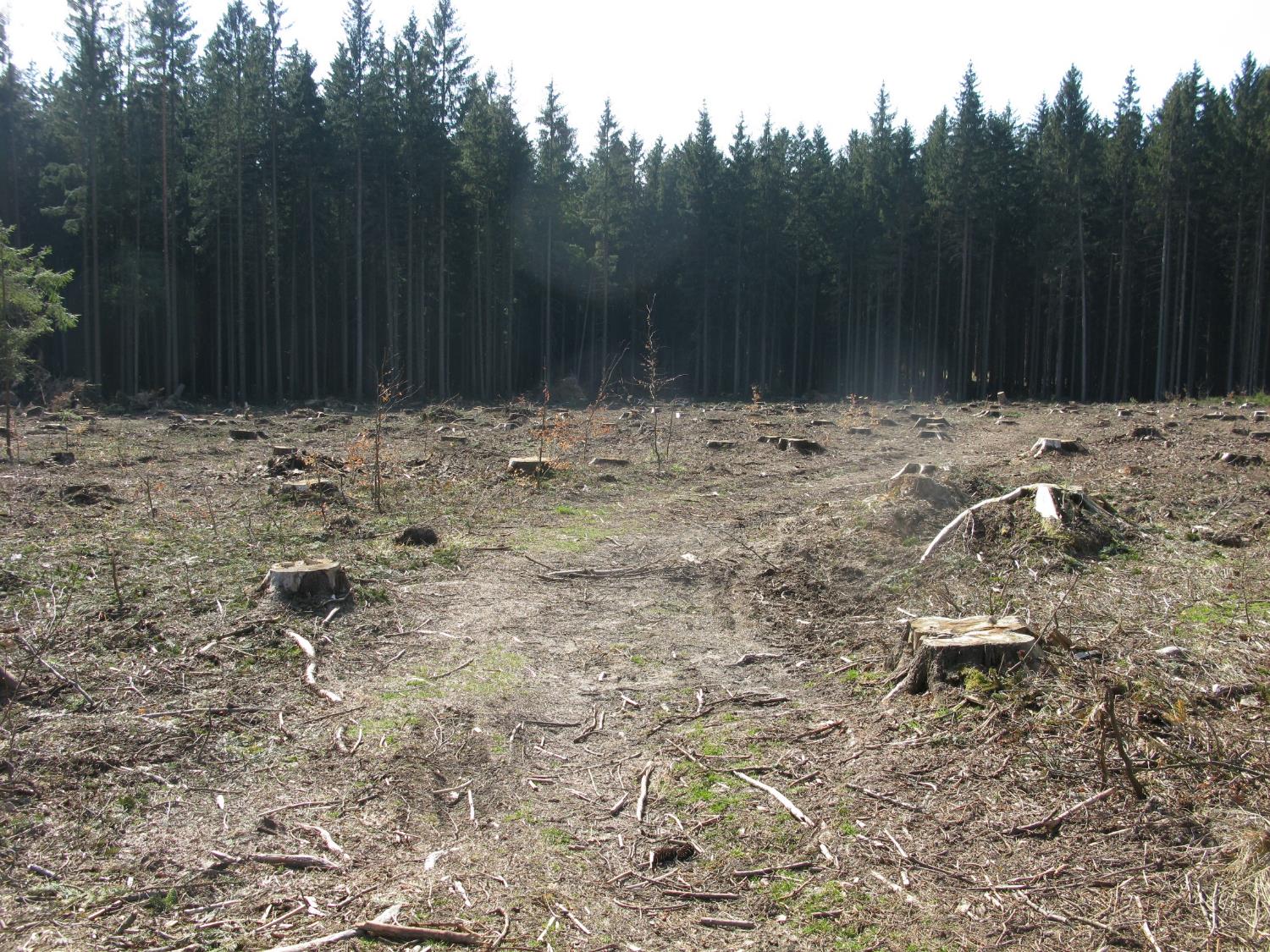 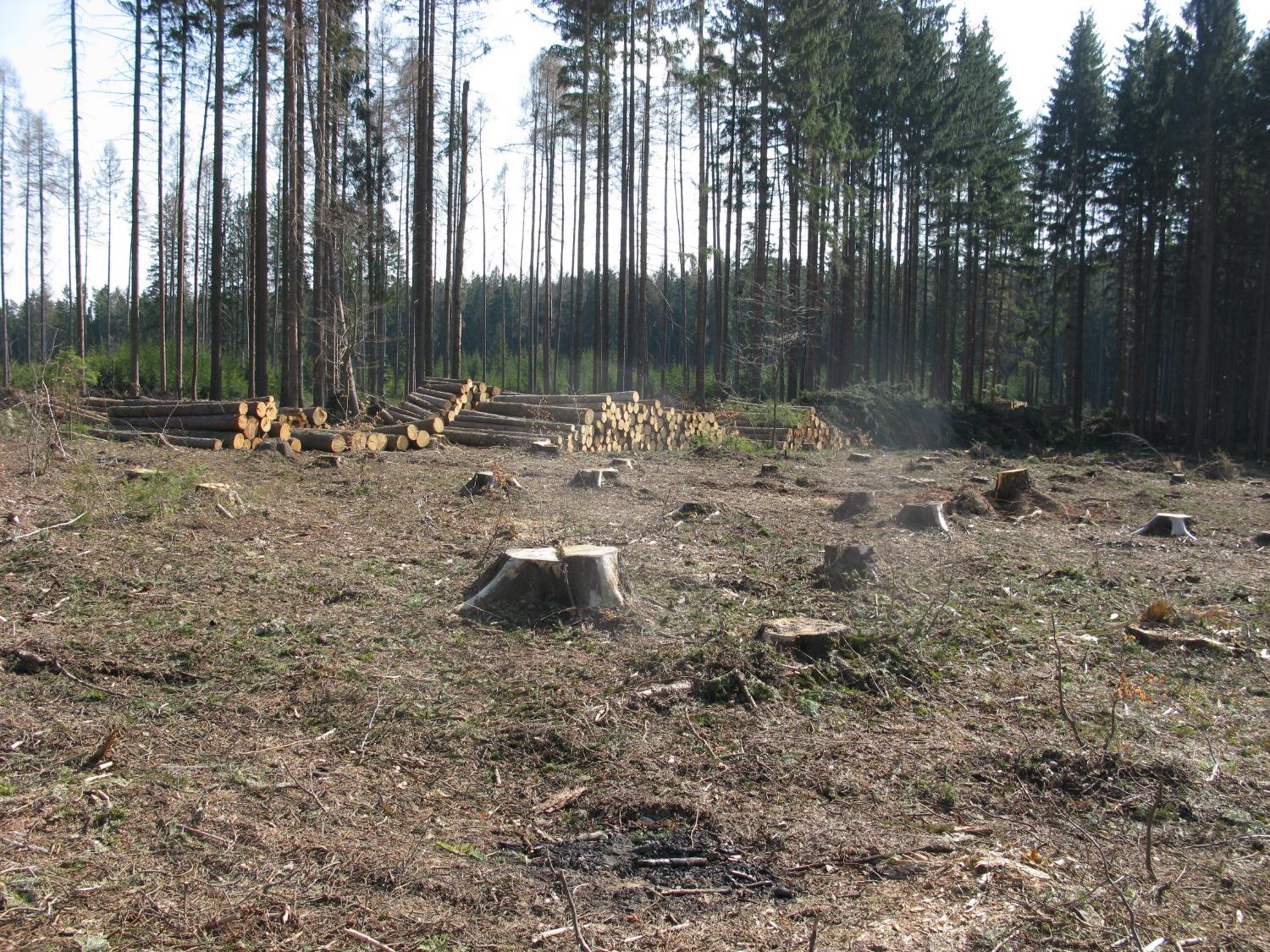 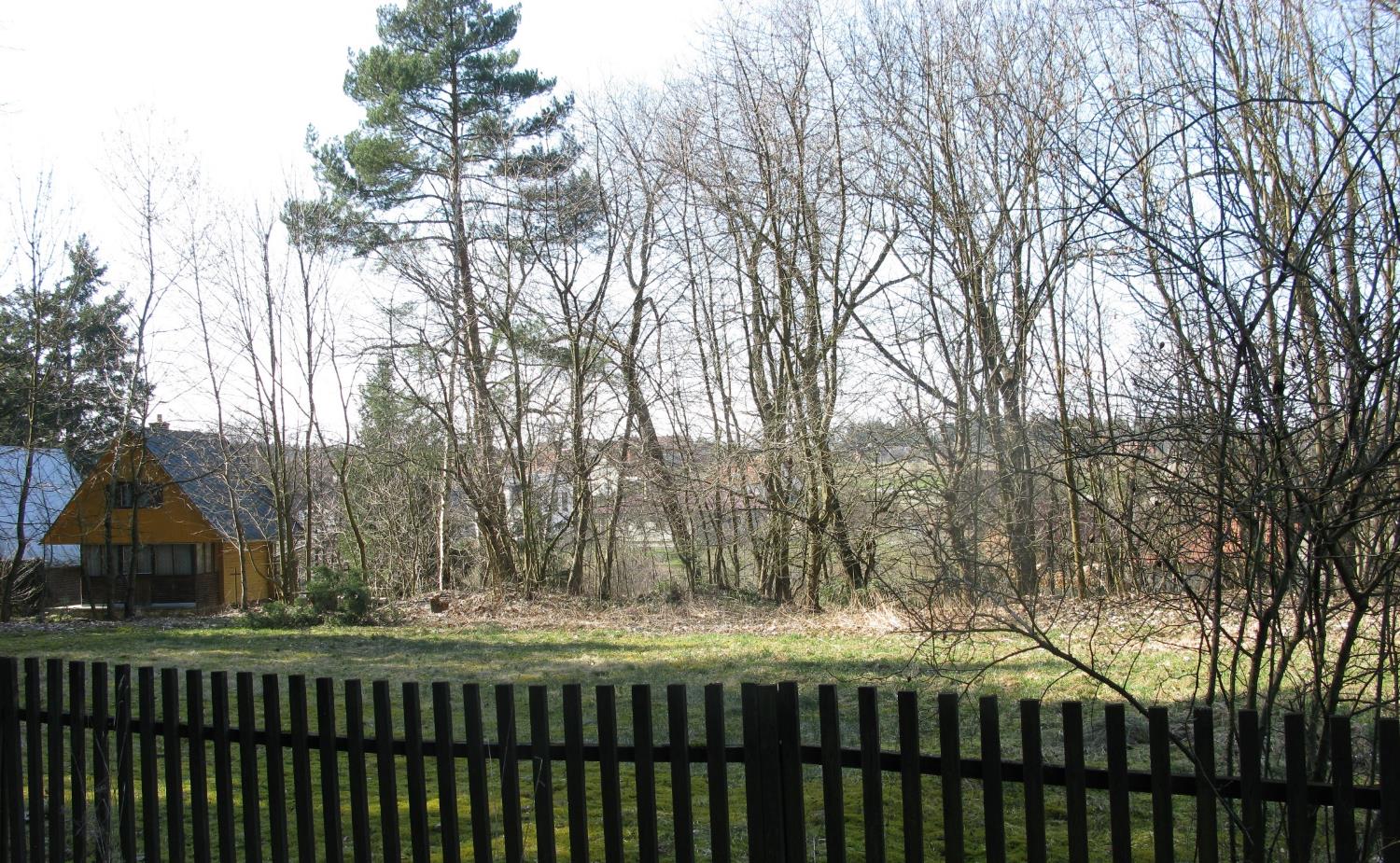 Na okraji lesa u chat jsem pořídil pohled na Housko
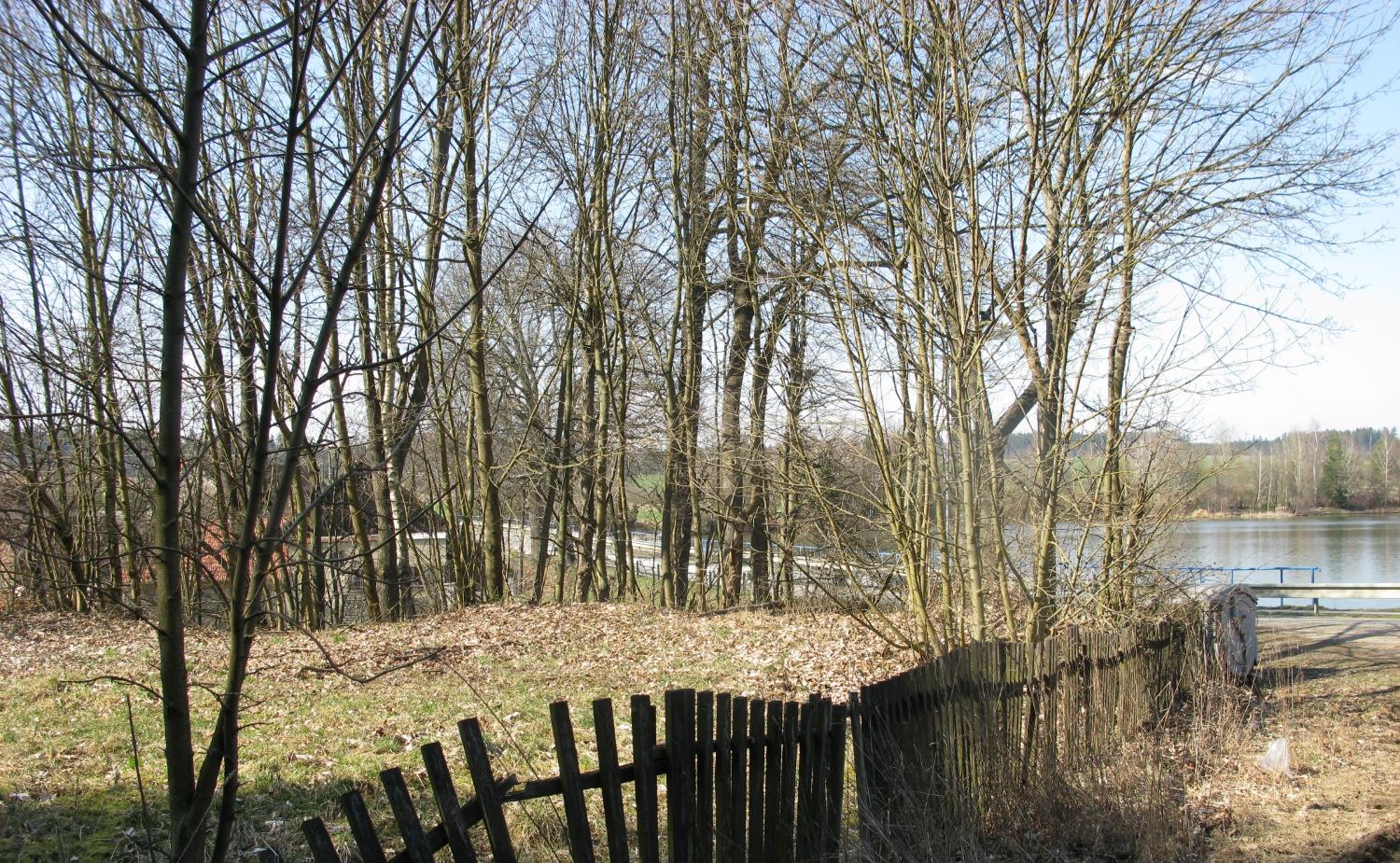 A tak vypadá náš rybníček dnes
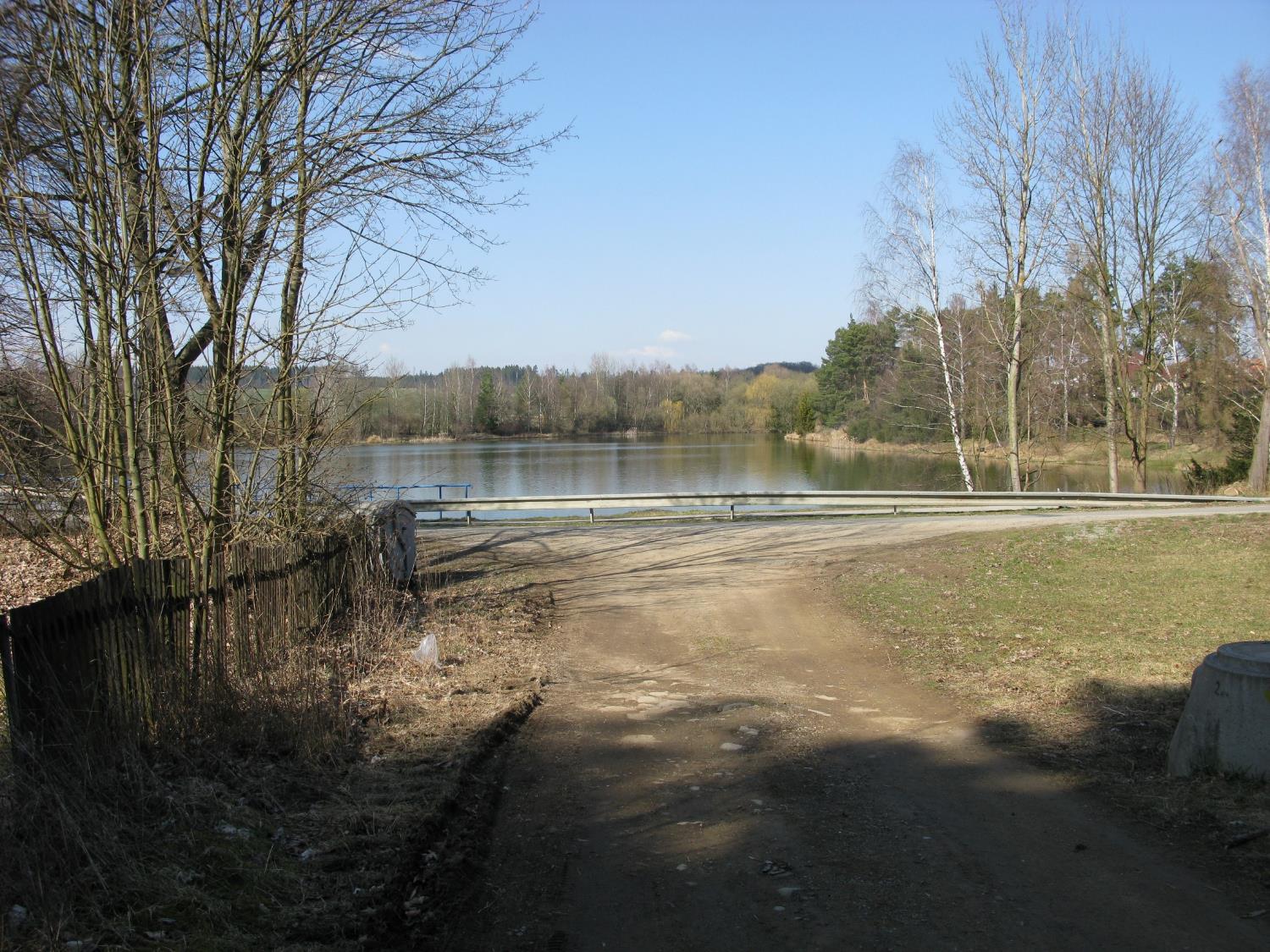 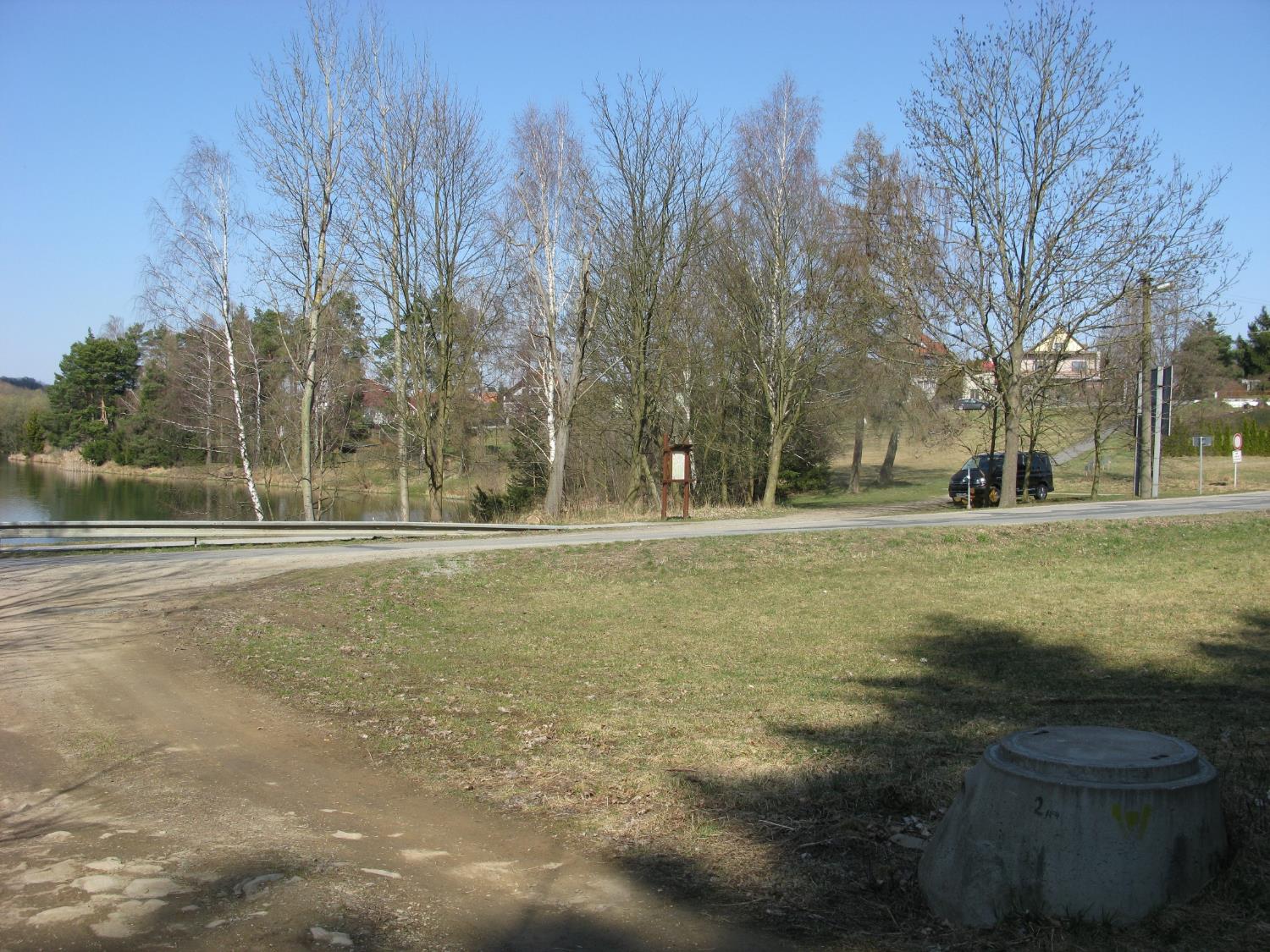 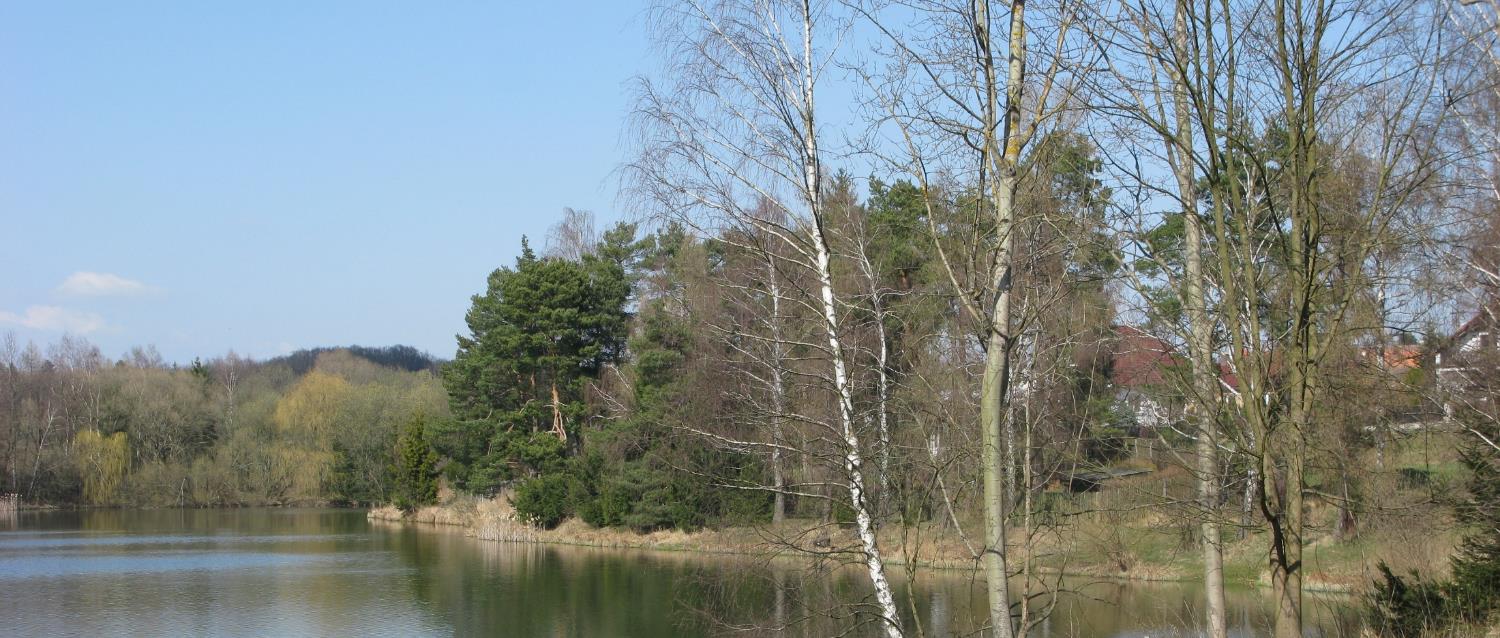 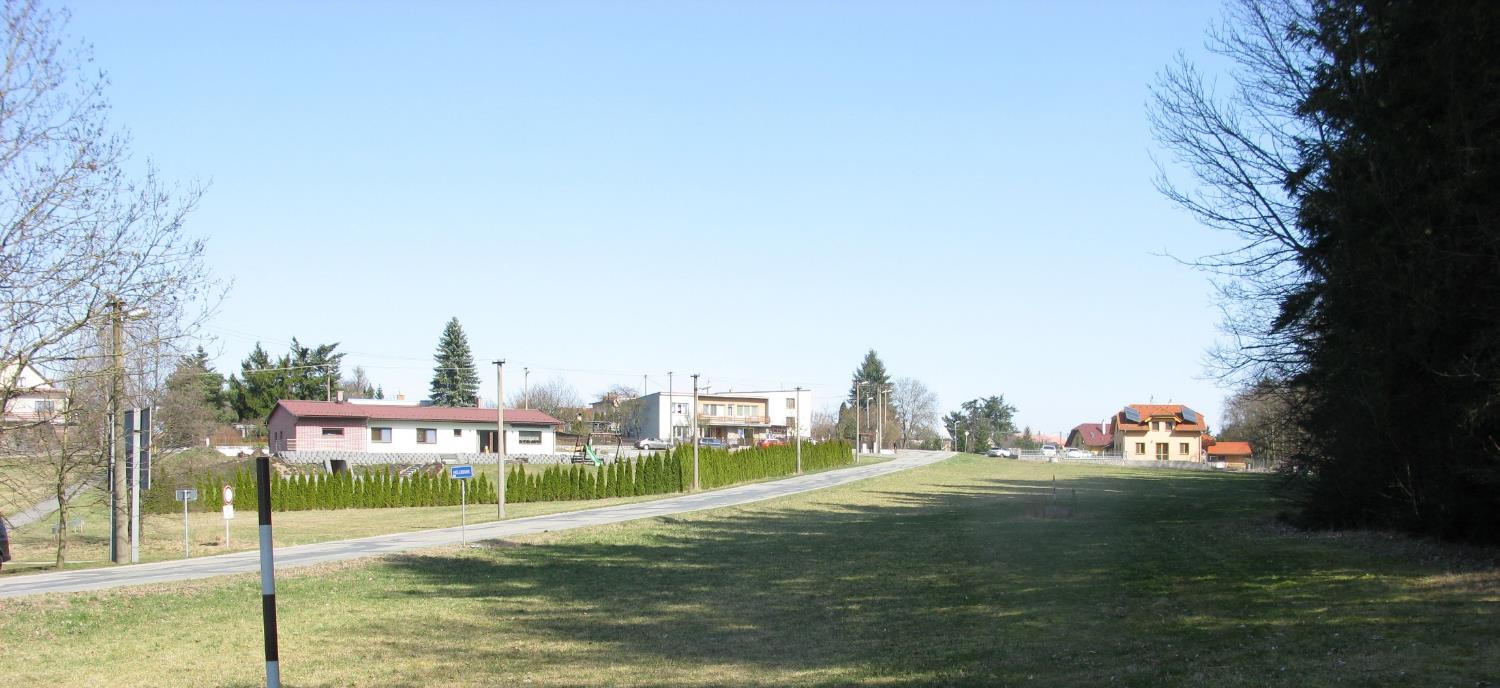 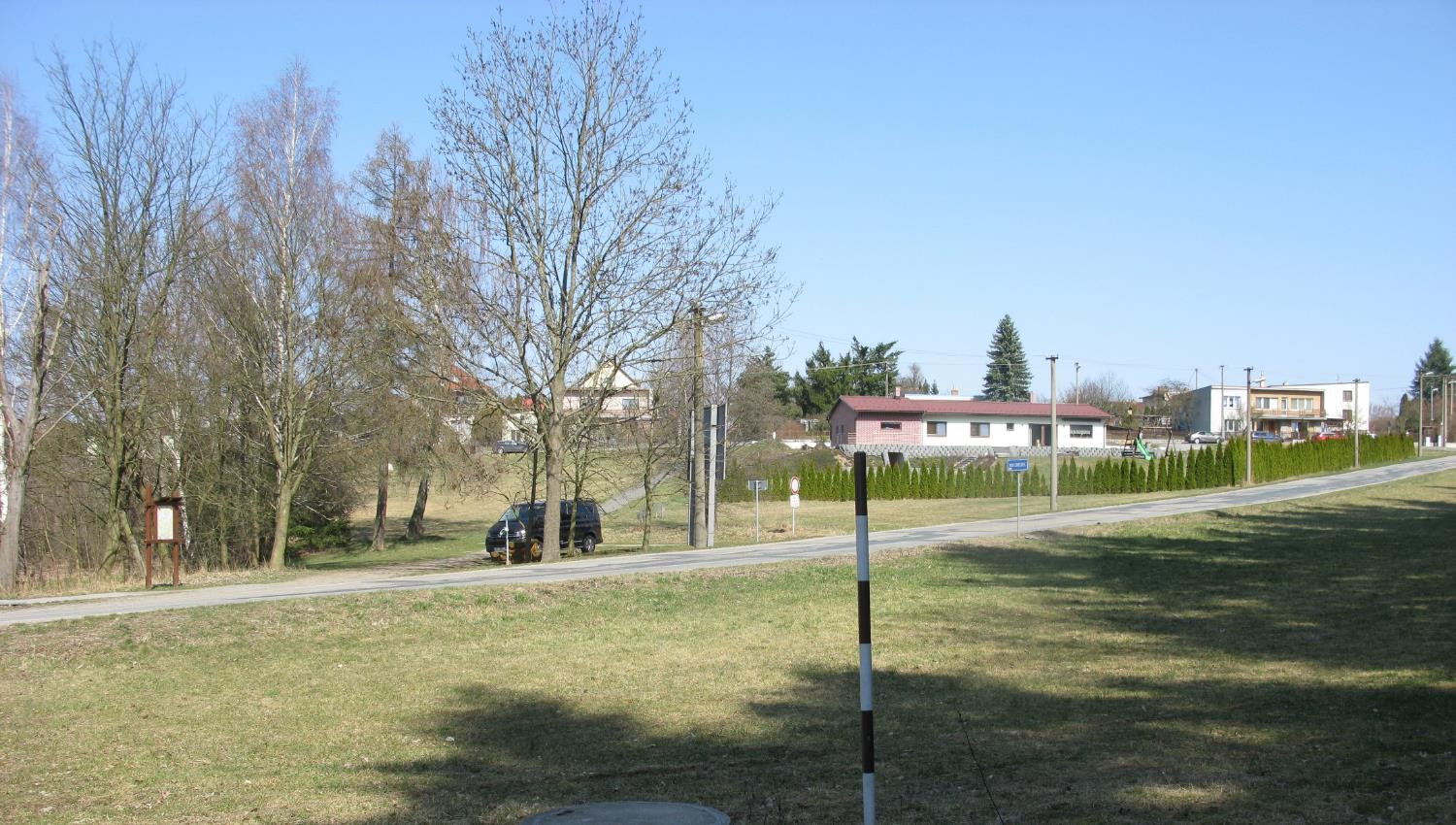 Moc snímků jsem dnes u rybníku neudělal, snad se vrátím brzy, až bude všude kolem zeleň. Vracím se domů
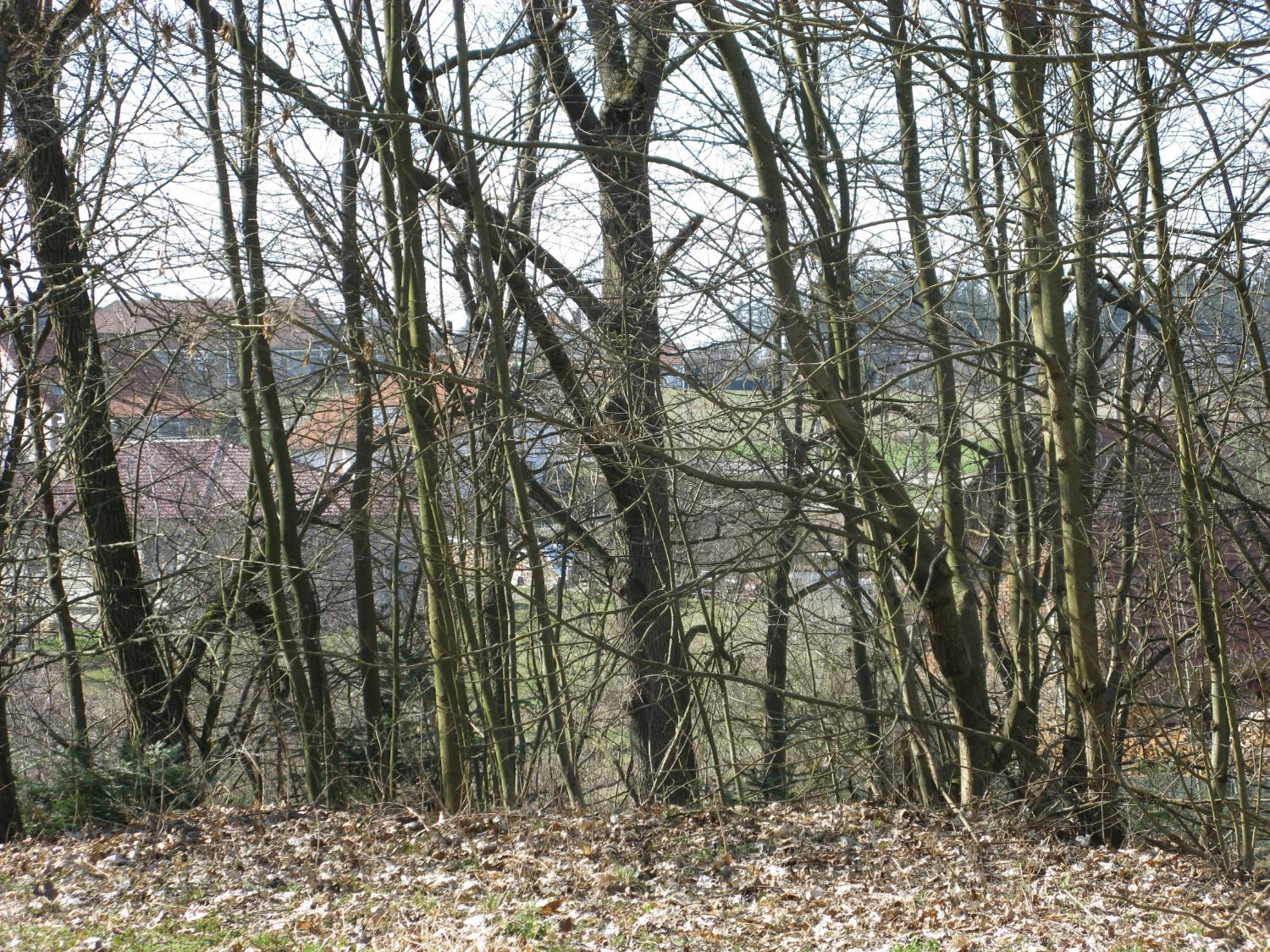 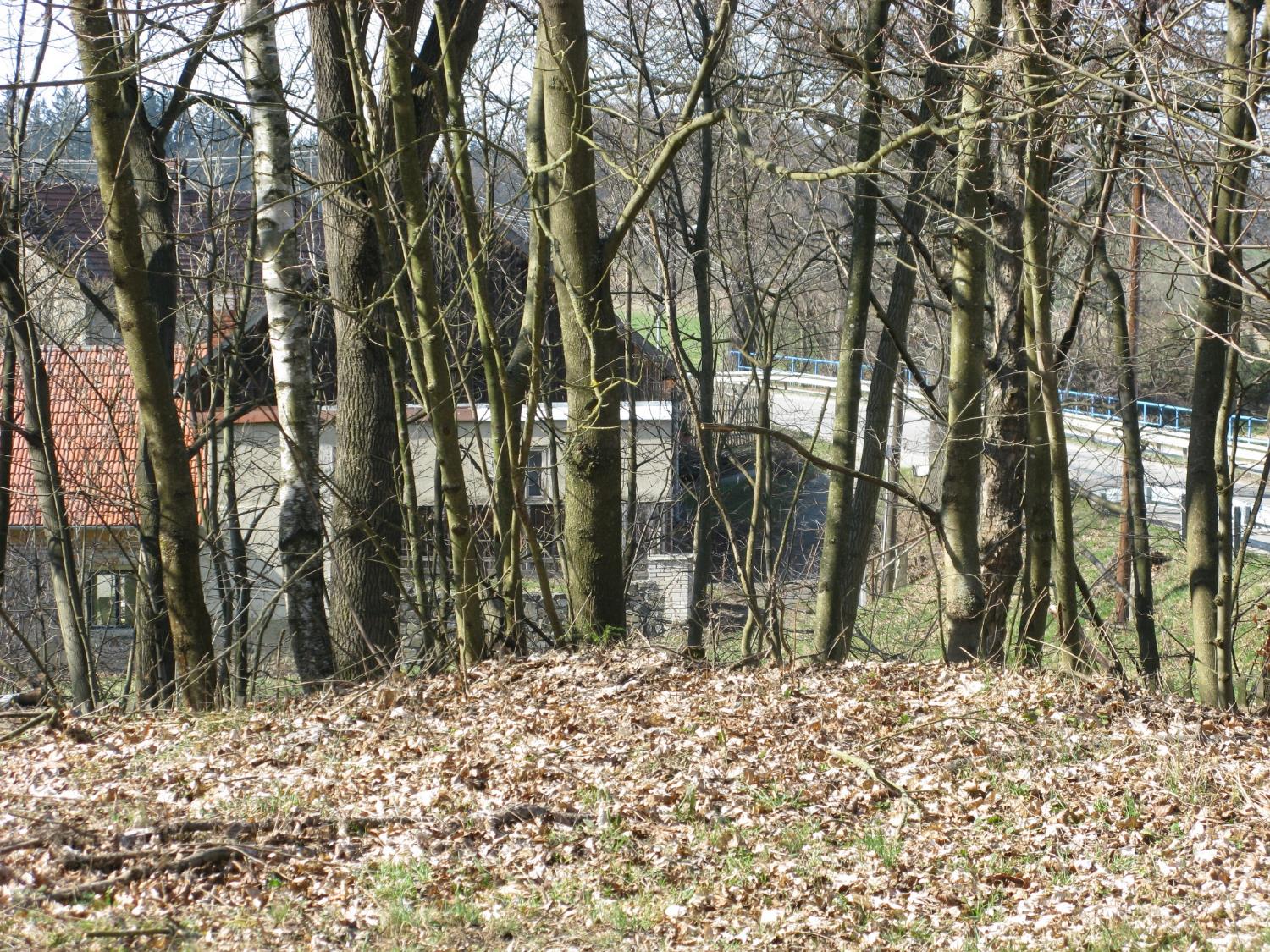 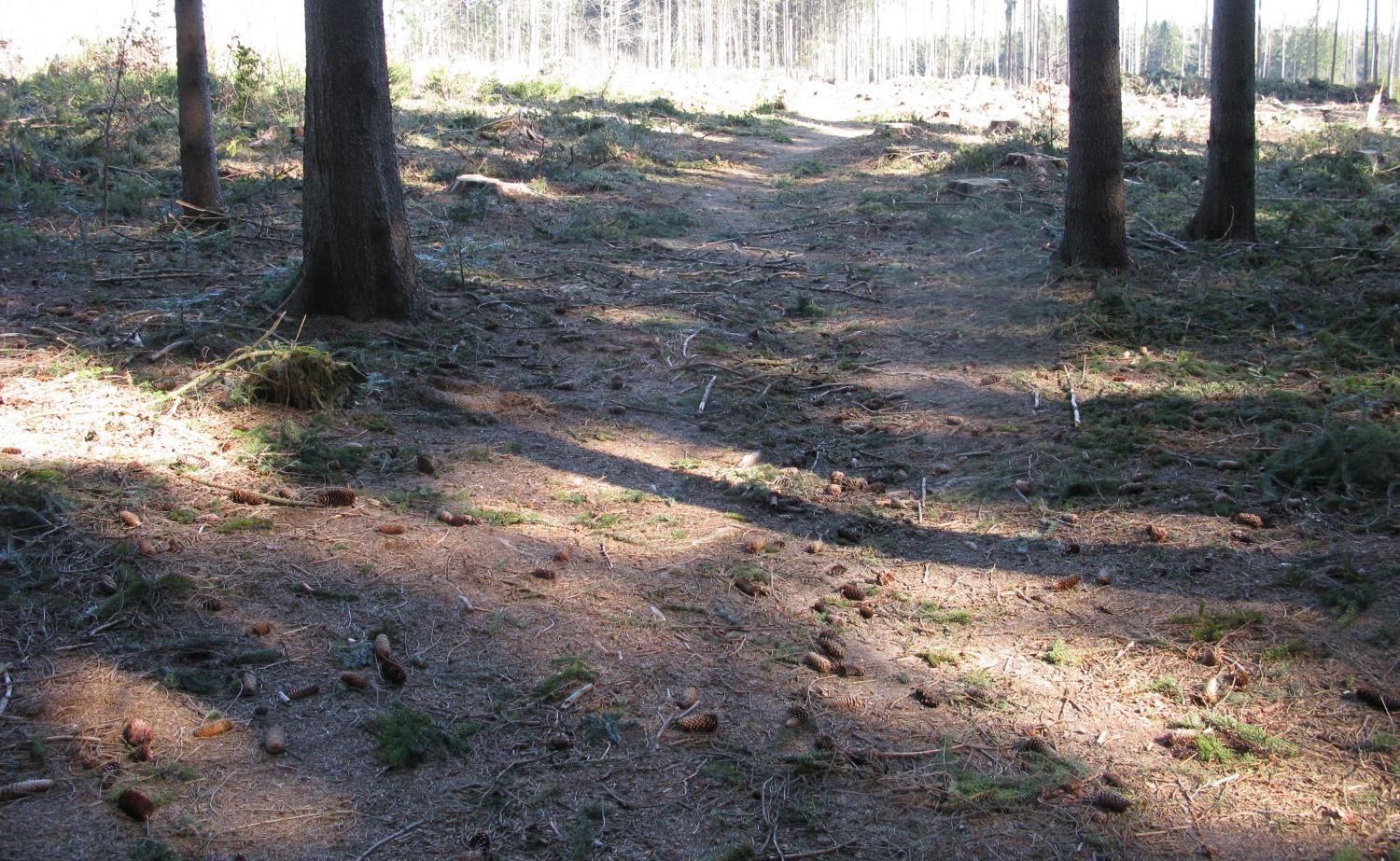 Pár fotografií při zpáteční cestě
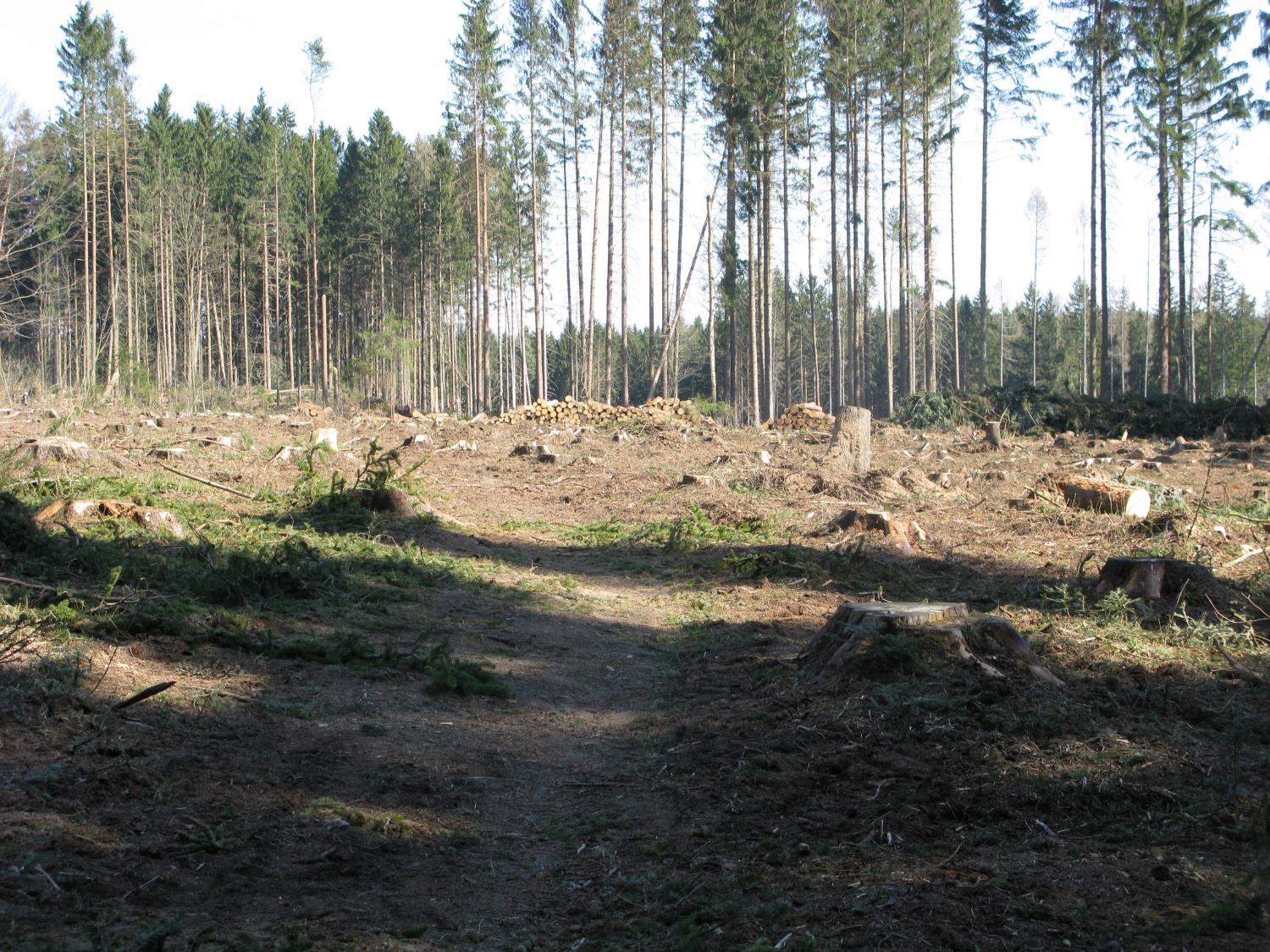 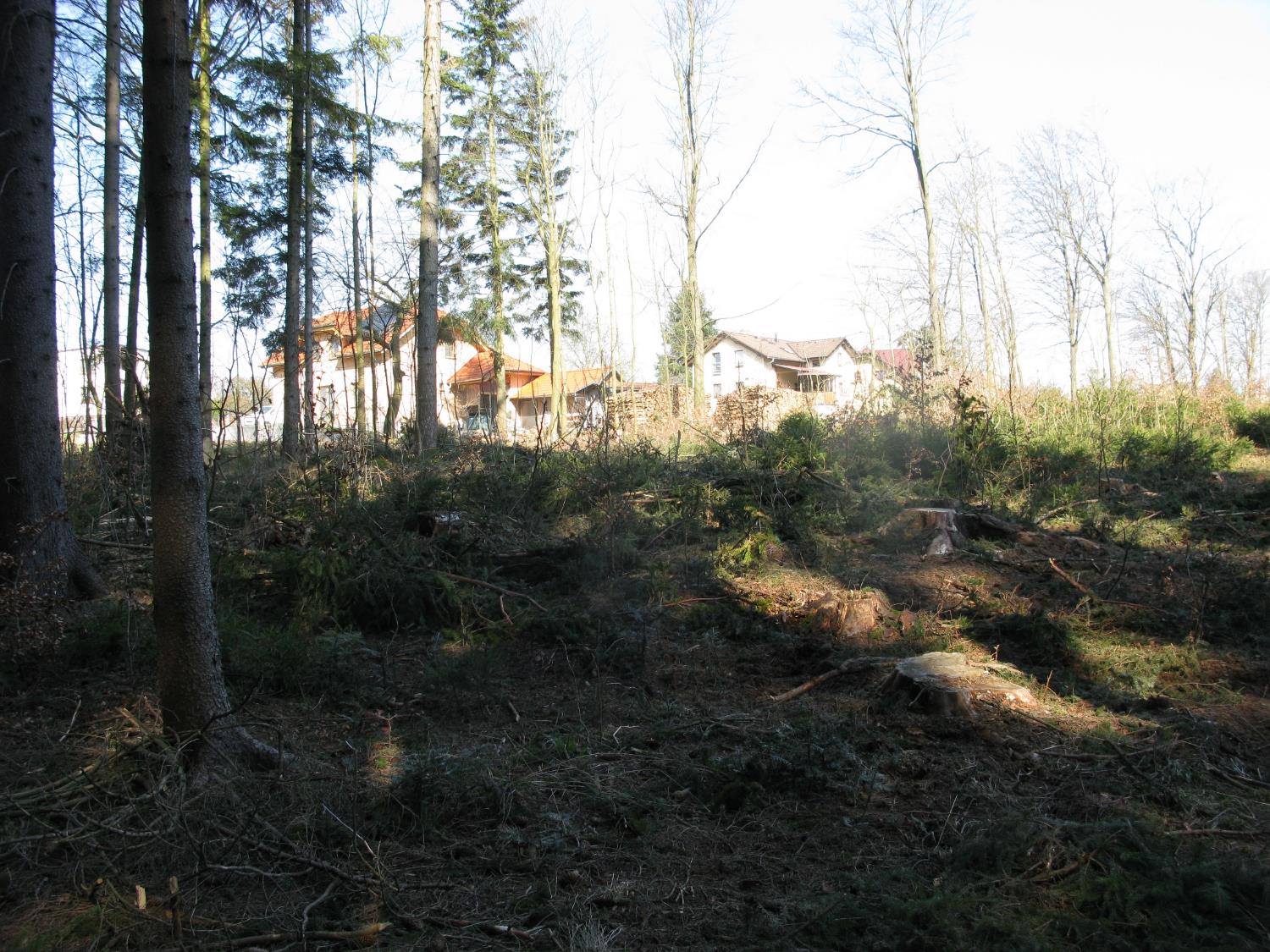 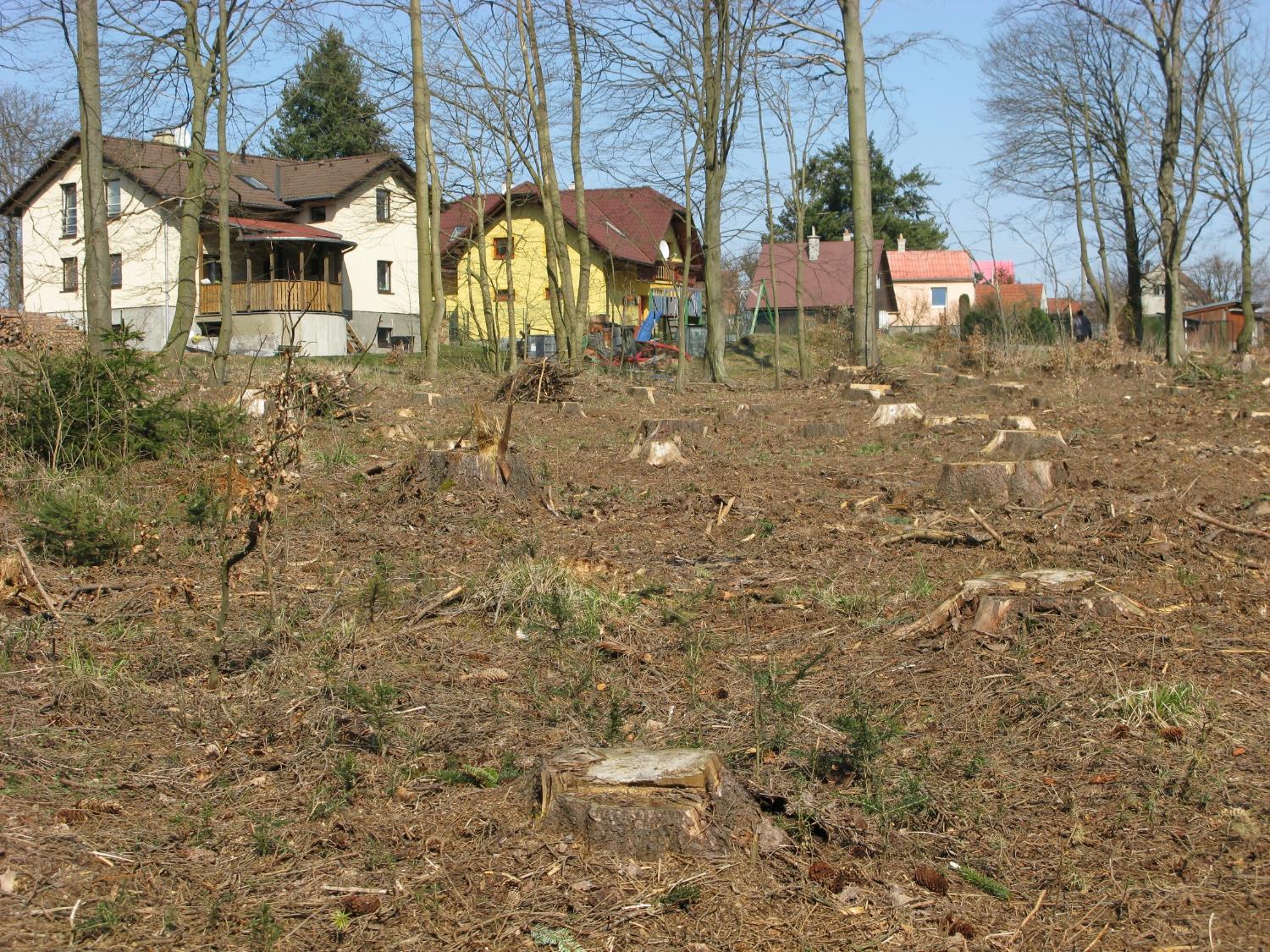 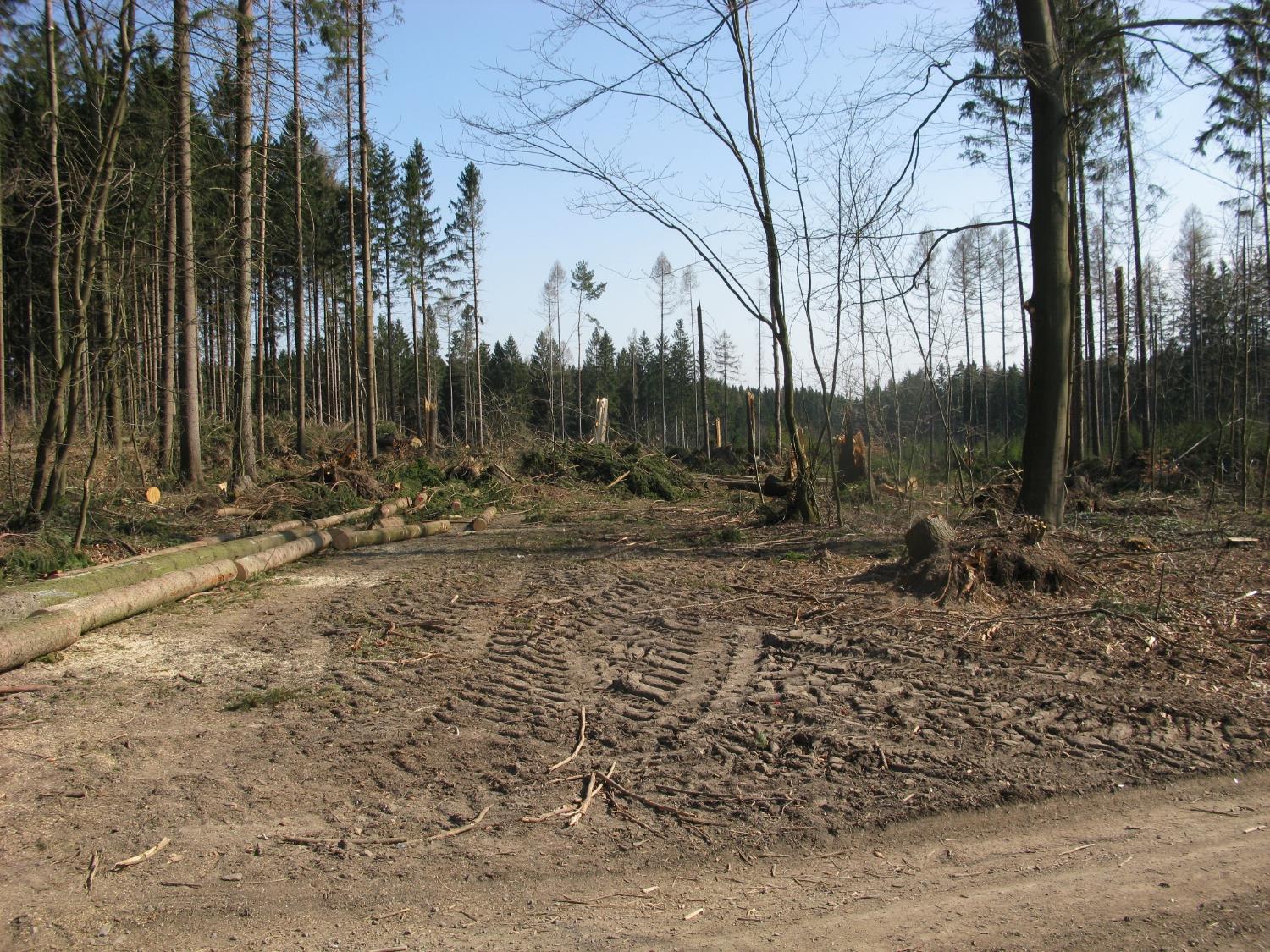 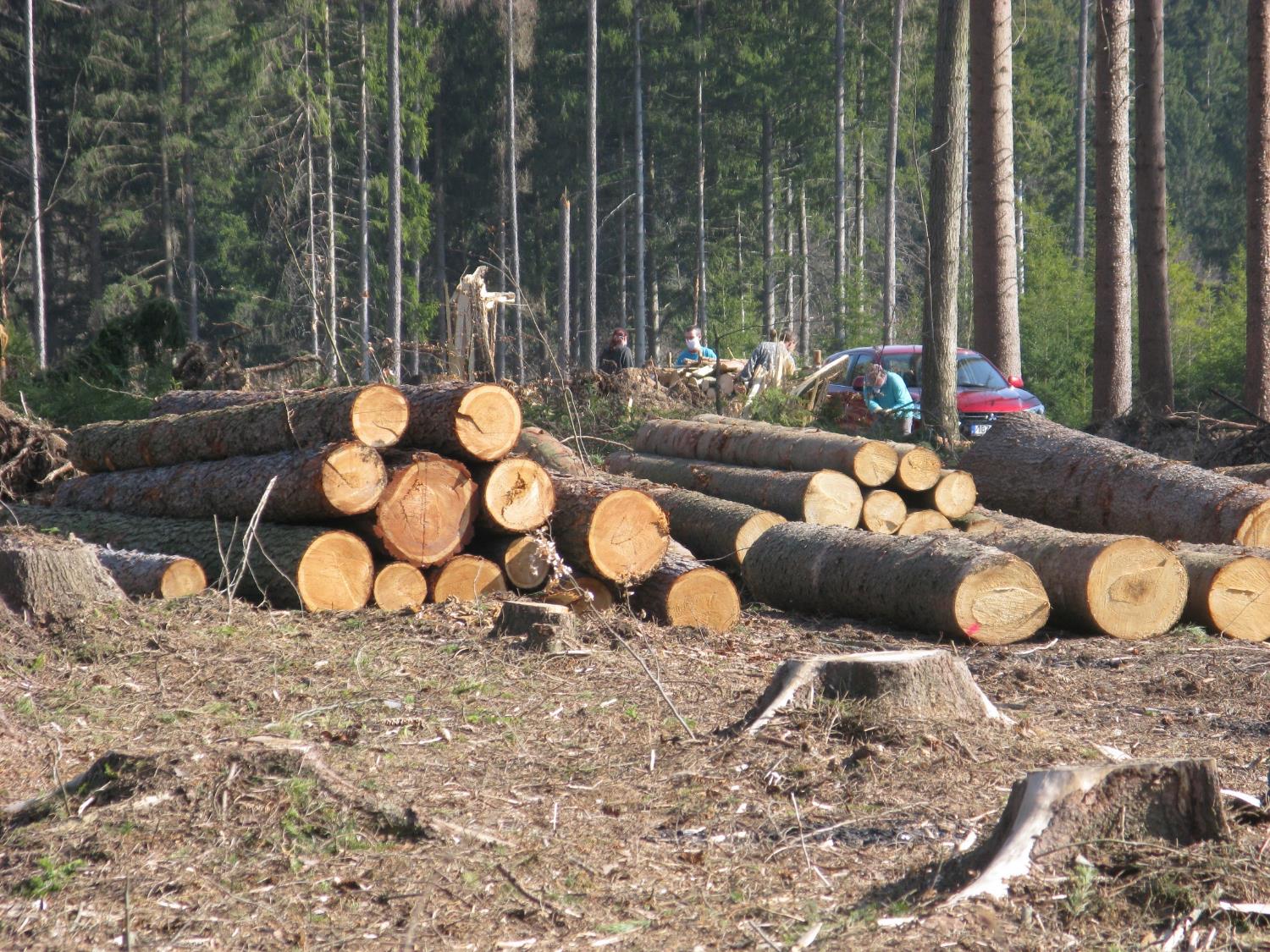 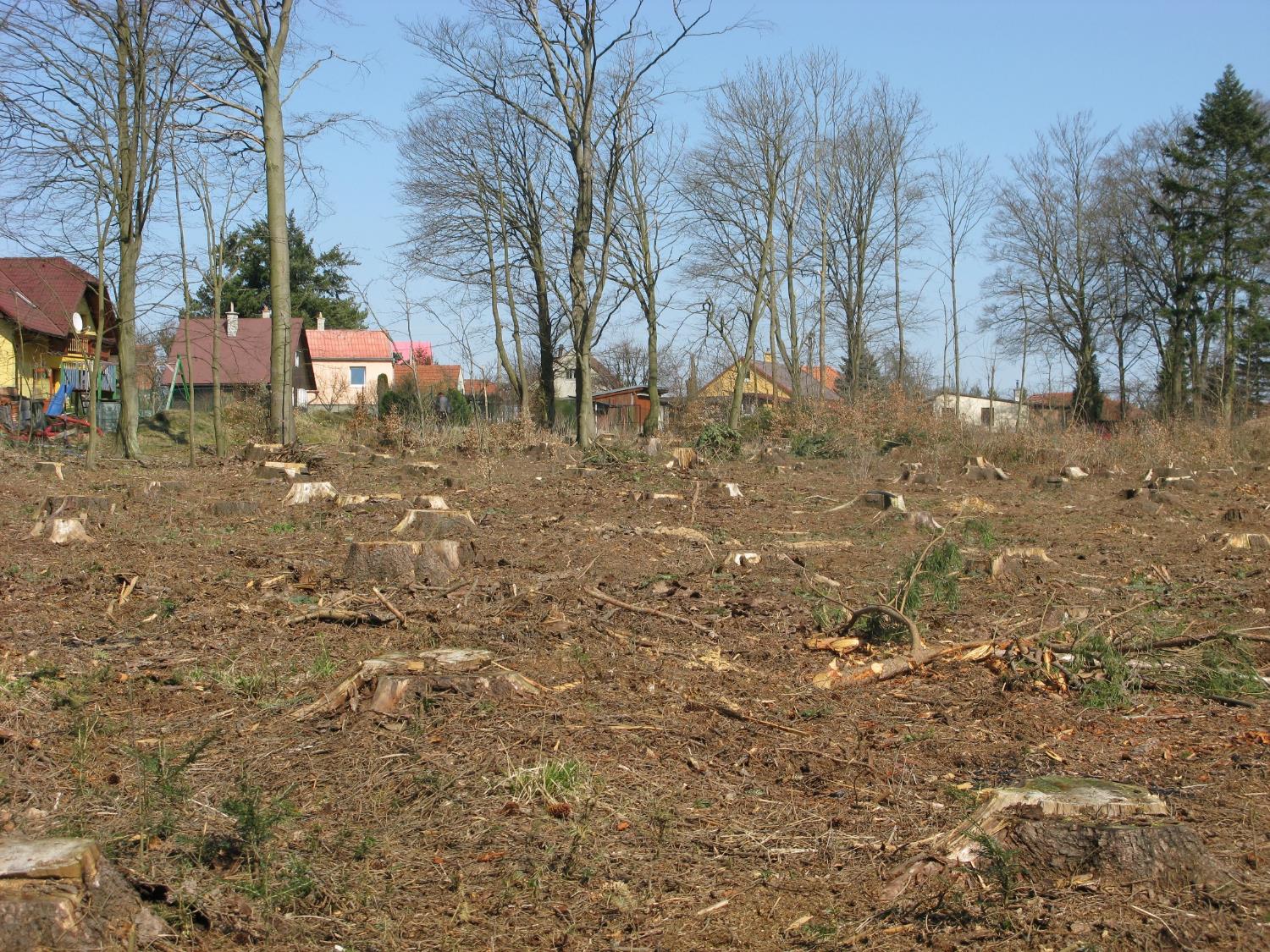 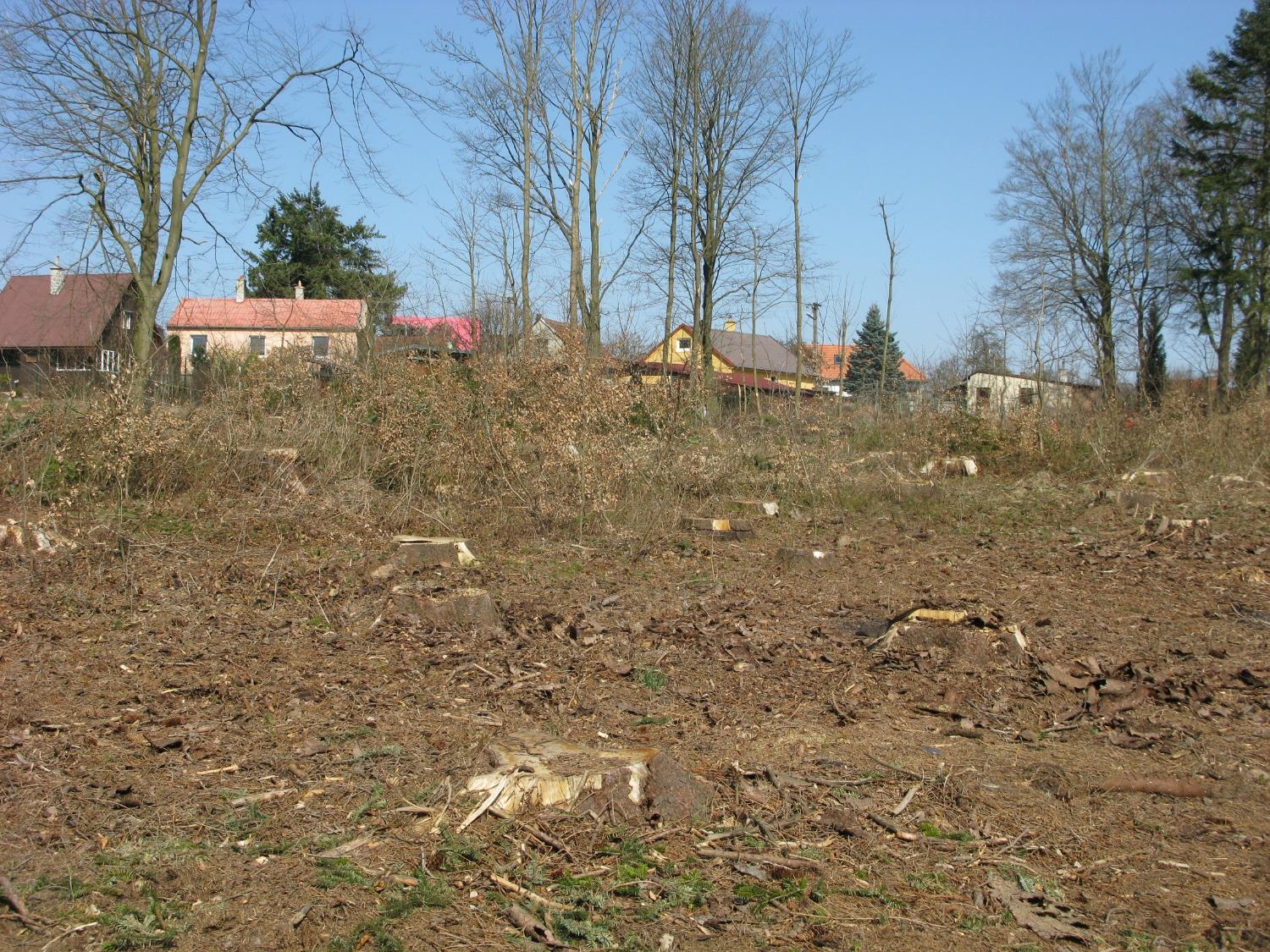 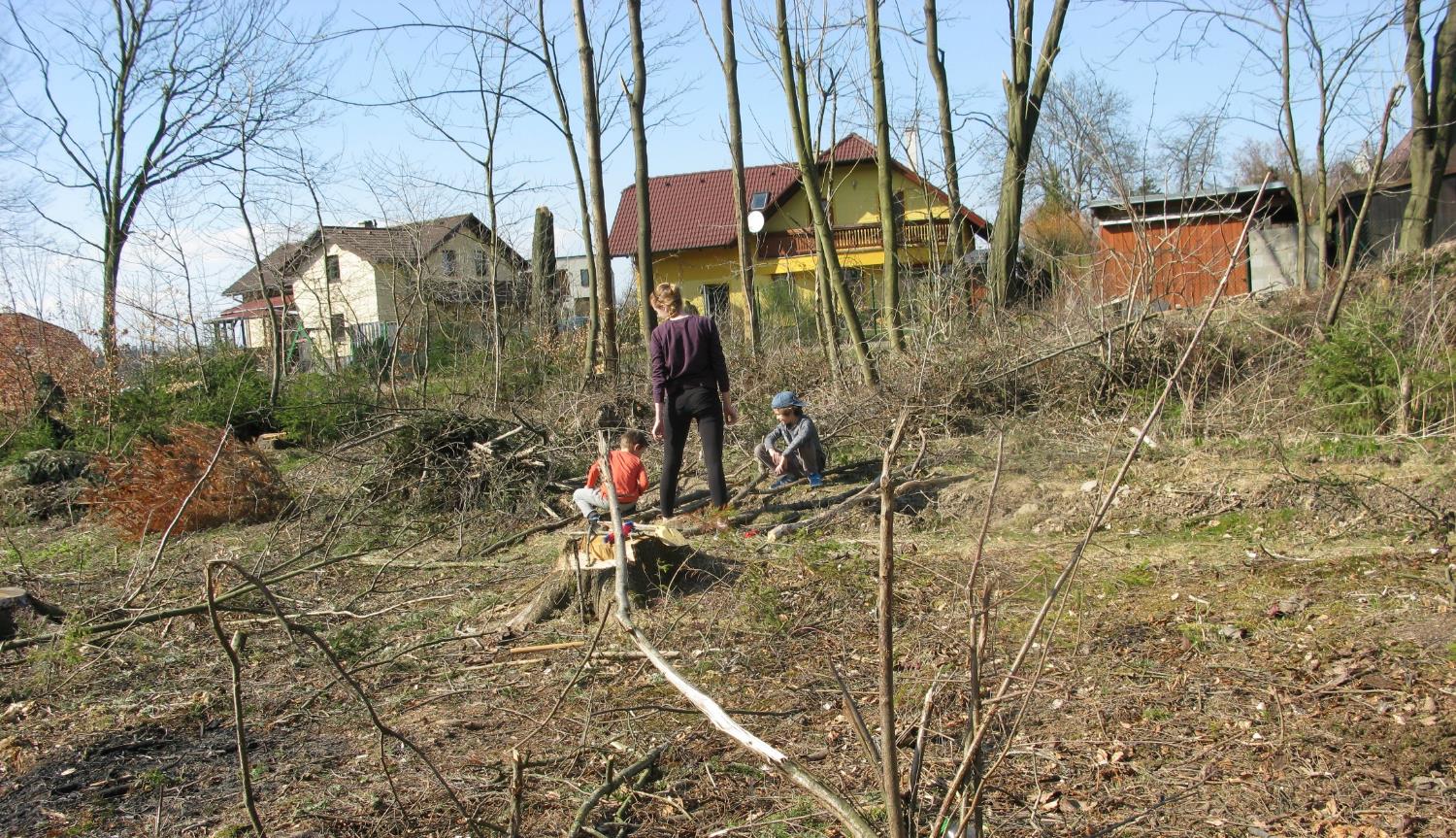 Chataři také přijeli za krásným počasím na svou chatu. Asi se velmi podivili, jak to po zimě u chaty vypadá. Tak honem domů na mátový čaj.